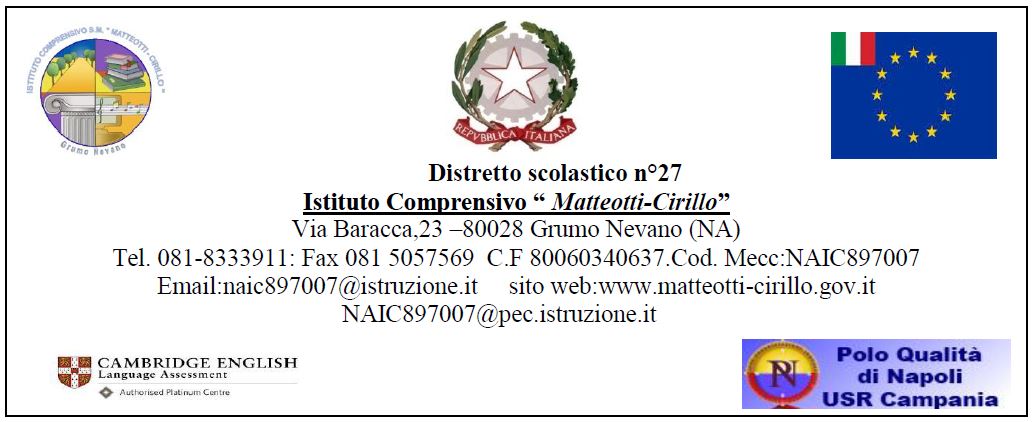 DIRIGENTE SCOLASTICO
GIUSEPPINA NUGNES
DIRIGENTE SCOLASTICOPROF.SSA GIUSEPPINA NUGNES
Le Prove oggettive parallele, frutto di una condivisione di obiettivi e finalità, si inseriscono nell’ambito di un dibattito aperto nell’Istituto sul tema della valutazione, momento cruciale dell’attività didattica e del ruolo docente.
                                           Finalità generali:
- miglioramento dell’offerta formativa dell’Istituto;
- migliorare i livelli di apprendimento di tutte le classi;
- la promozione di un confronto aperto sulla didattica delle discipline e sulla valutazione affinché tutti gli alunni in tutte le classi raggiungano gli obiettivi minimi previsti dalla programmazione
- l’offerta di pari opportunità formative agli studenti.
PROVE OGGETTIVE PARALLELE
MONITORAGGIO FINALE PROVE OGGETTIVE PARALLELE a.s.2018 2019
CLASSI PRIME
ANALIZZANDO I GRAFICI delle prove oggettive parallele delle classi PRIME  DELLA SCUOLA PRIMARIA ,relativamente all’ITALIANO,si evince che: . Nessun alunno non ha raggiunto la sufficienza.L’8 % ha conseguito una valutazione sufficiente,che per le prove intermedie era pari al 3%..il 23 % ha conseguito il 7 , per le prove intermedie era il voto del 25%..Il 26% ha avuto come votazione l’8,presente per il 40% nelle prove intermedie..Il 42% ha conseguito votazione pari a 9 ,presente per il 32% nelle prove intermedie..Nel 1°quadrimestre nessun alunno aveva ottenuto votazione 10,nel 2°quadrimestre l’1%.
RISULTATI COMPLESSIVI CLASSI PRIMEITALIANO
Risultati  2° quadrimestre
Risultati  1° quadrimestre
CONFRONTO FRA LE CLASSI PRIMEItaliano
Risultati  1° quadrimestre
Risultati  2° quadrimestre
ANALIZZANDO I GRAFICI delle prove oggettive parallele delle classi PRIME  DELLA SCUOLA PRIMARIA ,relativamente all’ INGLESE ,si evince che: .Nessun alunno non ha raggiunto la sufficienza sia nel 1 quadrimestre che nel 2°..il 5 % ha conseguito una valutazione sufficiente nelle prove intermedie e finali..il 6 % ha conseguito il 7 , per le prove intermedie era il voto del 7%..Il 38% ha avuto come votazione l’8,presente per il 48% nelle prove intermedie..Il 48% ha conseguito votazione pari a 9 ,presente per il 21% nelle prove intermedie.. il 3% degli alunni ha ottenuto votazione 10,nel 1°quadrimestre era pari al 9%.
RISULTATI COMPLESSIVI CLASSI PRIMEINGLESE
Risultati  1° quadrimestre
Risultati  2° quadrimestre
CONFRONTO FRA LE CLASSI PRIMEinglese
Risultati  1° quadrimestre
Risultati  2° quadrimestre
ANALIZZANDO I GRAFICI delle prove oggettive parallele delle classi PRIME  DELLA SCUOLA PRIMARIA ,relativamente alla MATEMATICA ,si evince che: .il 2% degli alunni non ha raggiunto la sufficienza nel monitoraggio intermedio ,mentre nel 2°quadrimestre nessuno.il 6 % ha conseguito una valutazione sufficiente,che per le prove intermedie era pari al 5%..il 20% ha conseguito il 7 , per le prove intermedie era il voto del 33%..Il 34% ha avuto come votazione l’8,presente per il 25% nelle prove intermedie..Il 38% ha conseguito votazione pari a 9 ,presente per il 32% nelle prove intermedie..Nel 1°quadrimestre solo il 3% degli alunni aveva ottenuto votazione 10,nel 2°quadrimestre è pari al 2%.
RISULTATI COMPLESSIVI CLASSI PRIMEMATEMATICA
Risultati  1° quadrimestre
Risultati  2° quadrimestre
CONFRONTO FRA LE CLASSI PRIMEmatematica
Risultati  1° quadrimestre
Risultati  2° quadrimestre
CLASSI SECONDE
ANALIZZANDO I GRAFICI delle prove oggettive parallele delle classi SECONDE  DELLA SCUOLA PRIMARIA ,relativamente all’ITALIANO,si evince che: .il 9% degli alunni non ha raggiunto la sufficienza ,mentre nel 1°quadrimestre era pari al 0%..il 27 % ha conseguito una valutazione sufficiente,che per le prove intermedie era pari al 29%..il 21 % ha conseguito il 7 , per le prove intermedie era il voto del 19%..Il 20% ha avuto come votazione l’8,presente per il 31% nelle prove intermedie..Il 20% ha conseguito votazione pari a 9 ,presente per  il 21% nelle prove intermedie..Nel 1°quadrimestre nessun alunno aveva ottenuto votazione 10,nel 2°quadrimestre è pari al 3%.
RISULTATI COMPLESSIVI CLASSE SECONDEITALIANO
Risultati  1° quadrimestre
Risultati  2° quadrimestre
CONFRONTO FRA LE CLASSI  SECONDEITALIANO
Risultati  1° quadrimestre
Risultati  2° quadrimestre
ANALIZZANDO I GRAFICI delle prove oggettive parallele delle classi SECONDE  DELLA SCUOLA PRIMARIA ,relativamente all’ INGLESE si evince che: .Nessun alunno non ha raggiunto la sufficienza nel 1°e 2°quadrimestre ..il 21 % ha conseguito una valutazione sufficiente,che per le prove intermedie era pari al 17%..il 23 % ha conseguito il 7 , per le prove intermedie era il voto del 33%..Il 26% ha avuto come votazione l’8,presente per il 21% nelle prove intermedie..Il 19% ha conseguito votazione pari a 9 ,presente per il 26% nelle prove intermedie..Nel 1°quadrimestre solo il 3% degli alunni aveva ottenuto votazione 10,nel 2°quadrimestre è pari all’11%.
RISULTATI COMPLESSIVI CLASSE SECONDEINGLESE
Risultati  1° quadrimestre
Risultati  2° quadrimestre
CONFRONTO FRA LE CLASSI  SECONDEINGLESE
Risultati  1° quadrimestre
Risultati  2° quadrimestre
ANALIZZANDO I GRAFICI delle prove oggettive parallele delle classi SECONDE  DELLA SCUOLA PRIMARIA ,relativamente alla MATEMATICA si evince che: .Nessun alunno non ha raggiunto la sufficienza nel 1°e 2°quadrimestre..il 24 % ha conseguito una valutazione sufficiente,che per le prove intermedie era pari al 15%..il 22 % ha conseguito il 7 , per le prove intermedie era il voto del 19%..Il 25 % ha avuto come votazione l’8,presente per il 32% nelle prove intermedie..Il 20% ha conseguito votazione pari a 9 ,presente per il 32% nelle prove intermedie..Nel 1°quadrimestre solo il 2% degli alunni aveva ottenuto votazione 10,nel 2°quadrimestre è pari al 9%.
RISULTATI COMPLESSIVI CLASSE SECONDEMATEMATICA
Risultati  1° quadrimestre
Risultati  2° quadrimestre
CONFRONTO FRA LE CLASSI  SECONDEMATEMATICA
Risultati  1° quadrimestre
Risultati  2° quadrimestre
CLASSI TERZE
ANALIZZANDO I GRAFICI delle prove oggettive parallele delle classi TERZE  DELLA SCUOLA PRIMARIA ,relativamente all’ITALIANO,si evince che: .Nessun alunno non ha raggiunto la sufficienza ..il 12 % ha conseguito una valutazione sufficiente,che per le prove intermedie era pari al 18%..il 31 % ha conseguito il 7 , per le prove intermedie era il voto del 33%..Il 31% ha avuto come votazione l’8,presente per il 32% nelle prove intermedie..Il 23% ha conseguito votazione pari a 9 ,presente per il12% nelle prove intermedie..Nel 1°quadrimestre solo il 5% degli alunni aveva ottenuto votazione 10,nel 2°quadrimestre è pari al 3%.
RISULTATI COMPLESSIVI CLASSE TERZEITALIANO
Risultati  1° quadrimestre
Risultati  2° quadrimestre
CONFRONTO FRA LE CLASSI  TERZEITALIANO
Risultati  1° quadrimestre
Risultati  2° quadrimestre
ANALIZZANDO I GRAFICI delle prove oggettive parallele delle classi TERZE  DELLA SCUOLA PRIMARIA ,relativamente all’INGLESE, che: .Nessun alunno non ha raggiunto la sufficienza..il 6 % ha conseguito una valutazione sufficiente,che per le prove intermedie era pari al 18%..il 29 % ha conseguito il 7 , per le prove intermedie era il voto del 25%..Il 32% ha avuto come votazione l’8,presente per il 27% nelle prove intermedie..Il 6% ha conseguito votazione pari a 9 ,presente per il 15% nelle prove intermedie..Nel 1°quadrimestre solo il 15% degli alunni aveva ottenuto votazione 10,nel 2°quadrimestre è pari al 15%.
RISULTATI COMPLESSIVI CLASSE TERZEINGLESE
Risultati  1° quadrimestre
Risultati  2° quadrimestre
CONFRONTO FRA LE CLASSI  TERZEINGLESE
Risultati  1° quadrimestre
Risultati  2° quadrimestre
ANALIZZANDO I GRAFICI delle prove oggettive parallele delle classi TERZE  DELLA SCUOLA PRIMARIA ,relativamente alla MATEMATICA,si evince che: .Nessun alunno non ha raggiunto la sufficienza ..il 18 % ha conseguito una valutazione sufficiente,che per le prove intermedie era sempre pari al 18%..il 23 % ha conseguito il 7 , per le prove intermedie era il voto del 30%..Il 32% ha avuto come votazione l’8,presente per il 28% nelle prove intermedie..Il 6% ha conseguito votazione pari a 9 ,presente per il 22% nelle prove intermedie..Nel 1°quadrimestre solo il 2% degli alunni aveva ottenuto votazione 10,nel 2°quadrimestre è pari al 21%.
RISULTATI COMPLESSIVI CLASSE TERZEMATEMATICA
Risultati  1° quadrimestre
Risultati  2° quadrimestre
CONFRONTO FRA LE CLASSI  TERZEMATEMATICA
Risultati  1° quadrimestre
Risultati  2° quadrimestre
CLASSI QUARTE
ANALIZZANDO I GRAFICI delle prove oggettive parallele delle classi QUARTE DELLA SCUOLA PRIMARIA ,relativamente all’ITALIANO,si evince che: .il 9% degli alunni non ha raggiunto la sufficienza ,mentre nel 1°quadrimestre era pari al 17%..il 21 % ha conseguito una valutazione sufficiente,che per le prove intermedie era pari al 32%..il 29 % ha conseguito il 7 , per le prove intermedie era il voto del 20%..Il 18% ha avuto come votazione l’8,presente per il 24% nelle prove intermedie..Il 9% ha conseguito votazione pari a 9 ,presente per il 7% nelle prove intermedie..Nel 1°quadrimestre nessun alunno aveva ottenuto votazione 10,nel 2°quadrimestre è pari al’5%.
RISULTATI COMPLESSIVI CLASSE QUARTEITALIANO
Risultati  1° quadrimestre
Risultati  2° quadrimestre
CONFRONTO FRA LE CLASSI  QUARTEITALIANO
Risultati  1° quadrimestre
Risultati  2° quadrimestre
ANALIZZANDO I GRAFICI delle prove oggettive parallele delle classi QUARTE DELLA SCUOLA PRIMARIA ,relativamente all’INGLESE,si evince che: .L’8% degli alunni non ha raggiunto la sufficienza ,mentre nel 1°quadrimestre era pari al 14%..il 10 % ha conseguito una valutazione sufficiente,che per le prove intermedie era pari all’ 8%..il 16 % ha conseguito il 7 , per le prove intermedie era il voto del 11%..Il 24% ha avuto come votazione l’8,presente per il 24% nelle prove intermedie..Il25% ha conseguito votazione pari a 9 ,presente per il 25% nelle prove intermedie..Nel 1°quadrimestre il 18% degli alunni aveva ottenuto votazione 10,nel 2°quadrimestre è pari al17%.
RISULTATI COMPLESSIVI CLASSE QUARTEINGLESE
Risultati 1 quadrimestre
Risultati2 quadrimestre
CONFRONTO FRA LE CLASSI  QUARTEINGLESE
Risultati  1° quadrimestre
Risultati  2° quadrimestre
ANALIZZANDO I GRAFICI delle prove oggettive parallele delle classi QUARTE DELLA SCUOLA PRIMARIA ,relativamente alla MATEMATICA,si evince che: .il9% degli alunni non ha raggiunto la sufficienza ,mentre nel 1°quadrimestre era pari all’8%..il 9 % ha conseguito una valutazione sufficiente,che per le prove intermedie era pari al 14%..il 23 % ha conseguito il 7 , per le prove intermedie era il voto del 10%..IL 23% ha avuto come votazione l’8,presente per il 24% nelle prove intermedie..Il 15% ha conseguito votazione pari a 9 ,presente per il 24% nelle prove intermedie..Nel 1°quadrimestre il 20% degli alunni aveva ottenuto votazione 10,nel 2°quadrimestre è pari al 21%.
RISULTATI COMPLESSIVI CLASSE QUARTEMATEMATICA
Risultati  2° quadrimestre
Risultati  1° quadrimestre
CONFRONTO FRA LE CLASSI  QUARTEMATEMATICA
Risultati  1° quadrimestre
Risultati  2° quadrimestre
CLASSI QUINTE
ANALIZZANDO I GRAFICI delle prove oggettive parallele delle classi QUINTE DELLA SCUOLA PRIMARIA ,relativamente all’ITALIANO,si evince che: .il3% degli alunni non ha raggiunto la sufficienza ,mentre nel 1°quadrimestre era pari al 9%..il 6 % ha conseguito una valutazione sufficiente nelle prove intermedie e finali..il16% ha conseguito il 7 nelle prove intermedie e finali..Il 23% ha avuto come votazione l’8,presente per il 21% nelle prove intermedie..Il 19% ha conseguito votazione pari a 9 ,presente per il 32% nelle prove intermedie..Nel 1°quadrimestre solo il 3% degli alunni aveva ottenuto votazione 10,nel 2°quadrimestre è pari al 20%.
RISULTATI COMPLESSIVI CLASSE QUINTEITALIANO
Risultati  1° quadrimestre
Risultati  2° quadrimestre
CONFRONTO FRA LE CLASSI  QUINTEITALIANO
Risultati  1° quadrimestre
Risultati  2° quadrimestre
ANALIZZANDO I GRAFICI delle prove oggettive parallele delle classi QUINTE DELLA SCUOLA PRIMARIA ,relativamente all’INGLESE,si evince che: .il4% degli alunni non ha raggiunto la sufficienza ,mentre nel 1°quadrimestre era pari al 4%..il 7 % ha conseguito una valutazione sufficiente,che per le prove intermedie era pari all’ 8%..il 32 % ha conseguito il 7 , per le prove intermedie era il voto del 35%..Il 16%% ha avuto come votazione l’8,presente per il 3% nelle prove intermedie..Il 3% ha conseguito votazione pari a 9 ,presente per l’11% nelle prove intermedie..Nel 1°quadrimestre il 20% degli alunni aveva ottenuto votazione 10,nel 2°quadrimestre è pari al30%.
RISULTATI COMPLESSIVI CLASSE QUINTEINGLESE
Risultati  1° quadrimestre
Risultati  2° quadrimestre
CONFRONTO FRA LE CLASSI  QUINTEINGLESE
Risultati  1° quadrimestre
Risultati  2° quadrimestre
ANALIZZANDO I GRAFICI delle prove oggettive parallele delle classi QUINTE DELLA SCUOLA PRIMARIA ,relativamente alla MATEMATICA si evince che: .il5% degli alunni non ha raggiunto la sufficienza ,mentre nel 1°quadrimestre era pari al 10%..L’8% ha conseguito una valutazione sufficiente,che per le prove intermedie era pari al 6%..il 27 % ha conseguito il 7 , per le prove intermedie era il voto del 34%..Il 32%ha avuto come votazione l’8,presente per il 21% nelle prove intermedie..Il 20% ha conseguito votazione pari a 9 ,presente per il 26% nelle prove intermedie..Nel 1°quadrimestre solo il 3% degli alunni aveva ottenuto votazione 10,nel 2°quadrimestre è pari all’8%.
RISULTATI COMPLESSIVI CLASSE QUINTEMATEMATICA
Risultati  1° quadrimestre
Risultati  2° quadrimestre
CONFRONTO FRA LE CLASSI  QUINTEMATEMATICA
Risultati  1° quadrimestre
Risultati  2° quadrimestre
GRAZIE PER LA COLLABORAZIONE FS  MARIA PUCA